اریتروسیت ها
منشا گرفته از هر قسمت دستگاه ادراری از گلو مرول ها تا مجرای خارجی 
در ادرار تازه ظاهرطبیعی .رنگ پریده یا متمایل به زرد دارد و صاف و مقعرالرفین 
و هسته ندارند .
در ادرار رقیق متورم و لیز میشوند .
Ghost cell غشا های سلول اریتروسیت خالی شده می باشند . 
در ادرار غلیظ خار دار میشوند .
تعداد زیادی اریتروسیت همراه با سیلندرگلبول قرمز در ادرار منشا کلیوی خونریزی 
وجود اریتروسیت های  تغییر شکل یافته و کنگره دار در تشخیص خونریزی گلومرولی
موقعی که 80 درصد اریتروسیت ها از نظر شکل طبیعی باشند می باید برای آنها منشا 
غیر گلومرولی را مطرح کرد .
لکوسیت
از هر جای دستگاه ادراری از گلومرول ها تا مجرای خارجی وارد ادرار میشود . 
بزرگتر از اریتروسیت اما کوچکتر از سلولهای اپی تلیال کلیوی 
معمولا گرد و به رنگ خاکستری تیره یا سبز متمایل به زرد است .
در ادرار غلیظ شکننده میشوند . در ادرار رقیق قدری متورم شده ودانه های آن حرکت براونی را نشان خواهند داد .به این سلولها سلولهای درخشان گویند . 
افزایش لکوسیت ادرار با روند التهابی کلیوی یا مجاور دستگاه ادراری است .
تومورهای مثانه و روند التهابی مزمن یا حاد موضعی
WBC
WBC
سلولهای پوششی
از هر نقطه دستگاه ادراری وتناسلی از لوله پیچیده تا مجرا خارجی و یا از واژن منشا
 گرفته باشد .

دلالت بر التهاب قسمتی از دستگاه ادرار میکند .
1- سلولهای اپی تلیال لوله ای 
2- سلو لهای اپی تلیال بینابینی 
3- سلو لهای سنگفرشی
سلولهای پوششی لوله ای
قدری بزرگتر از لکوسیت ها هستند و یک هسته گرد و بزر گ دارند .پهن مکعبی یا 

استوانه ای شکل باشند . 

ضایعه لولهای را مطرح می کند . پیلونفریت . نکروز حاد لوله ای
سلولهای اپی تلیال بینابینی
دو تا چهار برابر بزرگتر از لکوسیت ها .گرد یا گلابی شکل  . دارای دو هسته هستند 

از لگنچه تا قسمت پیشا براه
سلولهای  اپی تلیال  سنگفرشی
بزرگ .پهن با شکل نا منظم هستند که هسته مرکزی کوچکی با سیتوپلاسم فراوان 

در مجرای خارجی واژن دیده میشود .
بلورها
فوق اشباع شدن ادرار از ماده بلوری 
تغییر خواص حلالیت ماده بلوری 
PH
کریستا لهای  اسید اوریک
شکل الماسی یا منشور لوزی مانند می باشد 

معمولا با رنگدانه های ادراری رنگی می شوند بنا براین زرد یا قرمز متمایل به قهوه ای 

در سود حل میشود .

نقرس . متابولیسم زیاد پورین ها .شرایط تب دار حاد . نفریت مزمن
کریستا ل های   اگزالات کلسیم
بی رنگ هشت ضلعی یا پاکتی شکل که شبیه مربعهایی هستند که بوسیله خطوطی .قطرها به همدیگر وصل شده اند .
در HCL  محلول ولی در استیک اسید نا محلول 

مصرف غذا 

مسمومیت با اتیلن . دیابت شیرین .بیماری کبدی و بیماری کلیوی مزمن شدید 
مصرف ویتامین C
اورات آمورف
به شکل آمورف غیر کریستال 

دانه های زرد متمایل به قرمز هستند .این گرانول ها جمع  شده و به رشته های موکوس 

می چسبند .با اسیدی کردن ادرار با اسید استیک تبدیل به کریستال اسید اوریک میشوند .

اهمیت کلینیکی ندارد .
اسید هیپوریک
زرد متمایل به قهوه ای یا بی رنگ و به شکل منشور یا صفحات کشیده هستند . 

بقدری نازک است که به شکل سوزن در می آیند و با همدیگر به صورت خوشه دیده

 می شوند .

اهمیت کلینیکی ندارند .
اورات سدیم
به صورت آمورف یا کریستالی دیده میشود بی رنگ یا متمایل به زرد ویا به شکل منشورهای باریکی هستند که به صورت دسته های خوشه ظاهر می شوند . 
درحرارت 60 درجه محلول و به صورت خفیف در اسید استیک حل میشود . 
اهمیت کلینیکی ندارد .
سولفات کلسیم
طویل .نازک .سوزنی و بیرنگ هستند و یا به شکل منشورهای هستند که در ظاهر به 
فسفات کلسیم شبیه اند به دلیل اینکه سولفات کلسیم در ادراراسیدی است در حالی که 
فسفات کلسیم در ادرار قلیایی می باشد . PH ادرار تشخیص بین این دو کریستال 
سولفات کلسیم در اسید استیک به شدت حل میشود .

اهمیت کلینیکی ندارد .
سیستین
بی رنگ و به شکل صفحات 6 ضلعی با کناره های مساوی یا نامساوی هستند. 
به صورت انفرادی یا خوشه ای ظاهر گردند . 
معمولا ظاهر یک لایه ای غشایی دارند . 
در اسید استیک .الکل . استن . اتر و آب جوش نا محلول ولی در اسید کلریدریک و قلیلئ بخصوص آمونیاک محلول 
در بیماران سیستینوری مادر زادی و یا سیستینوری مادر زادی و سبب تشکیل سنگ کلیوی .
لوسین
روغنی و کره های زرد یا قهوه ای  خطوط  شعاعی و مرکزی هستند .
در اسید استیک گرم .الکل گرم ودر قلیا ئ محلول است اما در HCL نا محلول 
در بیماران شربت افرا و سندرم سوئ جذب میتونین و بیماری شدید کبدی مانند سیروز 
در مرحله انتهایی. هپا تیت ویروسی شدید 
کریستال های لوسین و تیروزین غالبا با هم در ادرار بیماران کبدی
تیروزین
به شکل سوزنهای بسیار شکننده و ظریفی هستند که با یکدیگر دسته هائی را تشکیل 
می دهند .این خوشه های سوزنی اغلب سیاه رنگ هستند به خصوص در مرکز 
در حضور بیلیروبین رنگ زرد به خود بگیرند. 
در هیدروکسید آمونیوم و اسید هیدروکلریک محلول ولی در اسید استیک نا محلول 
می باشند .

در بیماری شدید کبدی تیروزینوز و سندرم سوئ جذب متیونین
کلسترول
کلسترول بزرگ پهن و به صورت صفحات شفاف با کناره های بریده              
در کلروفورم.اتر و الکل گرم محلول ست .گاهی اوقات به جای اینکه در ته نشست ادرار قرارگیرند همانند یک غشا در سطح ادرار یافت میشود .
حضور آن در ادرار دلالت برتخریب وسیع بافتی دارد و این کریستال ها در نفریت و حالات نفروتیک دیده میشود .
کریستال های سولفا و دیگر داروها
داروهای سولفانامیدها همانند دسته های سوزنی رسوب می نمایند .معمولا با اتصال خارج مرکزی و به رنگ شفاف یا قهو ه ای می باشند .
فسفات آمونیوم – منیزیم
در ادرار خنثی و قلیاایجاد می شود . کریستال های منشوری بیرنگ 3تا 6 گوشه و انتهای مورب دارند .
در اسید استیک محلول هستند در تشکیل سنگهای ادراری نقش دارند .
 
پیلویت مزمن . سیستیت مزمن .بزرگ شدن پروستات و زمانی که به مثانه برگشت کند
فسفات آمورف
غالبا در ادرار به صورت غیر بلوری و به فورم آمورف وجود دارد . این ذرات دانه ای شکل خاصی ندارند و معمولا غیر قابل  تشخیص از اورات آمورف 
PH  ادرار و خواص حلالیتشان 

فسفات آمورف در اسید استیک محلول ولی اورات آمورف غیر محلول 

اهمیت کلینیکی ندارد .
کربنات کلسیم
این کریستال کوچک بیرنگ .دمبلی شکل یا کروی شکل و یا بصورت توده ای دانه ای بزرگ هستند .
به صورت مجتمع از دانه های آمورف بزرگتر که بصورت ظاهر تیره هستند . 
تود ه های کریستال کربنات کلسیم از کناره ها به یکدیگر متصل میشوند . 

اهمیت کلینیکی ندارد 
در اسید استیک محلول ولی اگزالات کلسیم نا محلول است .
فسفات کلسیم
بزرگ ونازک هستند و به شکل منشورهای بی رنگ با یک انتهای نوک دار یا به شکل سوزن می باشند و نیز ممکن است بزرگ .نازک .بی نظم و به شکل صفحات دانه دار 
شناور در سطح ادرار باشند . 
در اسید استیک رقیق محلول است .
سبب تشکیل سنگ کلیوی 
در بیماری سیستیت مزمن . ورم غده پروستات . التهاب لگنچه کلیه و ماندن ادرار در مثانه
بی اورات آمونیوم
اجسام گردی به رنگ زرد متمایل به قهو ه ای با زوائد بلند و بی نظم هستند . ظاهرشان 
را اغلب مثل سیب خاردار . 
این کریستال ممکن است به اشکال گرد و بدون زوائد زرد متمایل به قهو ه ای دیده شوند .با گرم کردن ادرار حل میشوند ودر اسید استیک نیز محلول است 
در ادرار تازه غیر طبیعی است .
سیلندرهای ادراری
در لومن لوله های ادراری تشکیل می شوند .سیلندرها در نتیجه رسوب یا ژله شدن 
موکو پروتئین تام –هورسفال .مجتمع شدن سلولها یا دیگر مواد در روی زمینه پروتئینی 
چسبیدن سلولها یا مواد در لومن لوله ها تشکیل میشوند.
ماده زمینه اصلی تمام سیلندرها همین مو کو پروتئین لوله های ادراری می باشد . 
عواملی که در تشکیل سیلندر شرکت دارند عبارتند از :
1-توقف ادراری 2-افزایش غلظت مواد محلول و حضور آنیون ها یا ترکبیات پروتئینی 
غیر طبیعی 
در لوله دور و لوله های جمع کننده اتفاق می افتدزیرا در این نقاط غلظت مواد واسیدیته ادرار به حداکثر خودش می رسد .
سیلندرها در ادرار قلیا یی و ادرار خنثی که وزن مخصوص 1003یا کمتر حل میشوند.
سیلندرها همیشه منشا کلیوی دارند و نشانه مهم بیماری داخلی کلیه هستند .
سیلندرها ممکن است در ضایعه گلومرولی. ضایعه لوله ای. التهاب کلیه و عفونت کلیه دیده شوند .
وجود سیلندر غیر طبیعی معمولا نشانه تغییر در ساختمان یا کار کلیه یا هر دو می باشد .
سیلندر هیالن
بیشترین سیلندر موجود در ادرار است که از پروتئین ژله شده تام –هور سفال تشکیل شده است .در ماتریکس خود دارای عناصر سلولی هستند . 
بی رنگ .یکنواخت و شفاف هستندو معمولا انتها های گرد دارند 
در خفیف ترین بیماری های کلیوی دیده میشوند .
اافزایش تعداد آن غالبا بعد از ورزش فیزیکی .دز هیدراتاسیون فیزیولوژیکی . 
ادرار غلیظ و نمونه های ادراری اسیدی
هیالن
Hyaline Casts appear Transparent
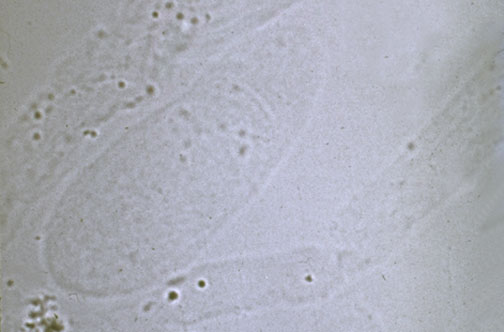 سیلندر گلبول قرمز
هماچوری کلیوی را می رسانند .
سیلندرها اریتروسیت به رنگ قهوه ای تا تقریبا بی رنگ ظاهر می شوند .اگر اریتروسیت ها در ماتریکس سیلندر هنوز دست نخورده و محیط آن هنوز قابل تشخیص 
باشند سیلندر را اصطلاحا سیلندر گلبول قرمز گویند .
اگر سیلندر. اریتروسیت نداشته باشد بلکه دانه های قرمز متمایل به قهوه ای دژنره 
شده داشته باشد به آن سیلندر هموگلوبینی یا سیلندر خونی گویند. 

گلومرولونفریت حاد.نفریت لوپوسی .انفارکتوس کلیوی .پیلونفریت شدید
سیلندر گلبول قرمز
Red cell cast
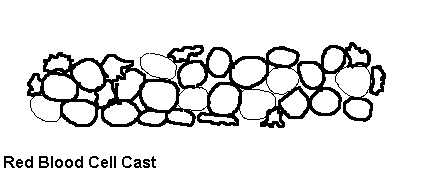 سیلندر لکوسیتی
وقتی که لکوسیتهای چند هسته ای در داخل یک سیلندر قرار بگیرید نتیجه آن یک سیلندر 
چرکی با گلبول سفید می شود .گلبول های سفید معمولا در اثرحرکات آمیبی از بین سلولهای اپی تلیال لوله ها وارد نفرون و از آن طریق نهایتا داخل جریان ادرار میشوند . 
بنا براین امراض کلیوی که بیشتر از همه در آنها سیلندر گلبول سفید در ادرار دیده میشوند :
پیلونفریت حاد . نفریت بینابینی و نفریت لوپوسی
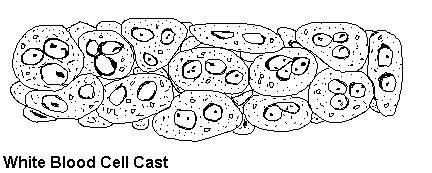 سیلندر دانه دار
در نتیجه دژنراسیون سیلندرهای سلولی یا جمع شدن مستقیم پروتئین های سرم در داخل 
ماتریکس موکو پروتئین تام  هور سفال ایجاد شود . این تغییر به صورت دانه دار شدن سیتوپلاسم .تجزیه انهدام هسته و تجزیه غشا سلول تظاهر می کند .
سیلندر سلول های پوششی
این سیلندر درنتیجه توقف و کنده شدن سلولهای اپی تلیال لوله های کلیوی تشکیل میشود .
بندرت در ادرار دیده میشود .زیرا بیماری های کلیوی که ابتدا لوله ها را درگیر کرده و نکروز ایجاد کند نادر هستند .
سلولهای اپی تلیا ل ممکن است به صورت ردیف های موازی به صورت سیلندر مرتب شده باشدیا به صورت تصادفی مرتب شوند. سلولها در اندازه های مختلف وبه اشکال متفاوت ودر مراحل دژنراسیون مختلف دیده میشود .
بعد از اینکه کلیه در برابرمواد سمی برای کلیه (نفروتوکسیک ) یا ویروسهایی مثل  
سیتو مگالوویروس و هپاتیت .مزمن کلیوی شدید
سیلندر مومی
ضریب انکسار نوری بالایی دارند . به رنگهای زرد .خاکستری و یا بی رنگ هستند .
ظاهر یک دست صاف دارند .پهن کوتاه با انتهای شکسته یا نوک دار و کناره های ترک دار یا دندانه دار
در نتیجه دژنراسیون سیلندارهای دندانه دار ایجاد میشوند . 
در بیماران با فشارخون بدخیم .نارسایی مزمن شدید کلیوی .بیماری کلیوی حاد .
سیلندر  چربی
سیلندر چربی ممکن است فقط حاوی چند قطره چربی در ماتریکس هیالن باشد و یا تمامااز گلبول چربی در اندازه های مختلف بوجود آمده باشد .  
سیلندرهای چربی زمانی که درنژاسیون چربی اپی تلیوم لوله ای ایجاد شود دیده میشود .
در بیمارهای درنژاتیو لوله ای .سندرم نفروتیک . دیابتی . نفروز لیپیدی و لوپوس
سیلندر هموسیدرین
منشائ هموسیدرین در این نوع سیلندر  سلولهای لوله های کلیوی مملو از رنگدانه های 

هموسیدرین می باشند که به دنبال کنده شدن در ماتریکس سیلندر قرار می گیرند .
سیلندر کریستالی
بندرت کریستال های حاوی اورات .اگزالات کلسیم و سولفامیدها دیده می شود .          
در این سیلندر ها ماتریکس دیده می شود و توده های کریستالی که در حرارت اطاق 
تشکیل می شوند بدقت تشخیص داده می شود .دلالت بر رسوب کریستال ها در لوله ها 
دارد .در این حالت انداد ایجاد شده و هماچوری که احتما لا مربوط به آسیب حاد عضلانی دیده می شوند .ممکن است در نا رسایی حاد کلیه هم دیده میشود .
سیلندر میو گلوبین
رنگ این سیلندرها قرمز متمایل به قهوه ای بوده و همراه با میو گلوبینوری به دنبال 

آسیب حاد عضلانی و نارسائی حاد کلیه هم دیده میشود .
سیلندر بیلیروبینی
زمانی که یرقان انسدادی وجود داشته باشد بیلی روبین در ادرار دیده میشود . که در این 
حالت سیلندرها را به رنگ زرد قهو ه ای تند در می آورد .
سیلند ر  مخلوط
زمانی که سلو لهای پوششی لوله ها و لکوسیت در یک سیلندر باشند . 
 به بیماری لو له ای –بینابینی اشاره دارد .